Fizika
11
sinf
MAVZU: Elektromagnit induksiya
 hodisasi. Induksiya EYuK. Faradey qonuni.


O‘qituvchi: 
Toshkent shahar Uchtepa tumani 287-maktab fizika fani o‘qituvchisi
Xodjayeva Maxtuma Ziyatovna.
Faradey  tajribalari
1820-yil daniyalik olim Ersted tokning magnit  ta’sirini  kashf  etdi. Ingliz olimi M.Faradey  magnit  maydoni yordamida elektr toki  hosil  qilishni  o‘ziga maqsad qildi. Faradey bu masala ustida 10 yildan ortiq ishlab, 1831-yili uni ijobiy hal qildi.
Elektromagnit induksiya hodisasi
Magnit maydonining oqimi o‘zgarishi tufayli berk konturda  elektr  tokining  hosil  bo‘lish  hodisasini elektromagnit induksiya hodisasi, konturda yuzaga kelgan tok esa induksion tok deb ataladi.
    Induksion  tok  berk  konturda  faqat  o‘tkazgich konturi  orqali  o‘tayotgan  magnit  induksiya oqimi o‘zgarganda  yuzaga  keladi,  ya’ni  magnit  oqimi o‘zgarib turgan vaqt davomidagina mavjud bo‘ladi.
Elektr yurituvchi kuch ( EYuK)
Lens  qoidasi
Induksion tokning yo‘nalishi rus olimi X.Lens tomonidan tajriba yordamida aniqlangan.

    
    
       Lens qoidasi: berk konturda hosil bo‘lgan induksion tok shunday yo‘naladiki, u o‘zining magnit maydoni bilan shu tokni hisil qilayotgan magnit oqimining o‘zgarishiga qarshilik ko‘rsatadi.
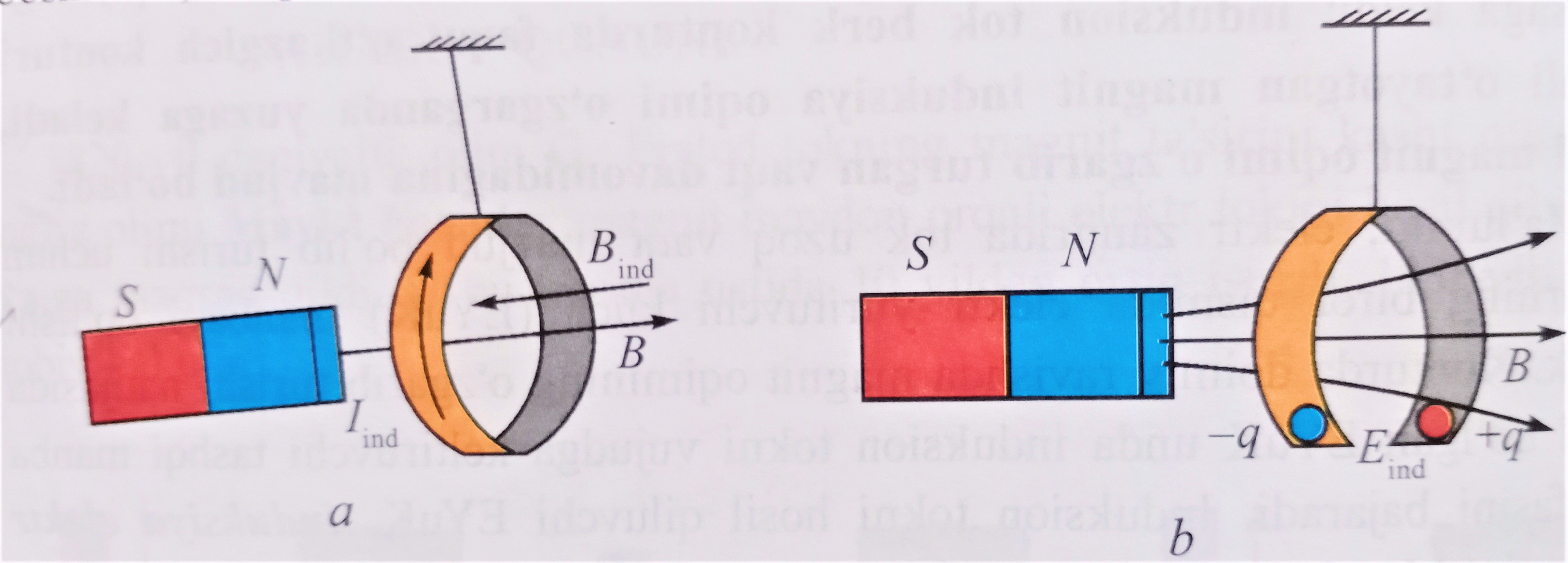 2-mashq  1-masala  37-bet
Konturni kesib o‘tuvchi magnit oqimi 0,4 s  ichida 5 Wb  dan  13 Wb  gacha  tekis  o‘zgardi. Konturda hosil bo‘lgan induksiya EYuKni toping.
2-mashq  3-masala  37-bet
Magnit oqimining o‘zgarish tezligi 0,15 Wb/s  bo‘lganda, g‘altakda  120 V  EYuK  hosil bo‘lsa, g‘altakdagi o‘ramlar soni nechta bo‘lgan?
Mustaqil bajarish uchun topshiriqlar
1. Qanday hodisaga elektromagnit induksiya hodisasi deyiladi?
   2. Elektr yurituvchi kuch deb qanday kattalikka aytiladi?
   3. Elektromagnit induksiya qonunini ta’riflang.
   4. 2- mashq  2- masala   37-bet.